Direct acting cholinrtgic drugs
Ali Alhoshani
ahoshani@ksu.edu.sa
http://fac.ksu.edu.sa/ahoshani       Office: 2B 84
Objectives
By the end of this lecture , you should able to :
Mention the different types, locations and actions of cholinergic receptors.
Identify the mechanism of action of direct acting cholinomimetics.
Describe the pharmacokinetics of cholinergic drugs.
Identify pharmacological actions and uses of cholinomimetics.
Organization of The Nervous System
ANS , Efferent division of the PNS
Peripheral Nerve System (PNS)
Efferent Division (MOTOR)
Somatic
Autonomic
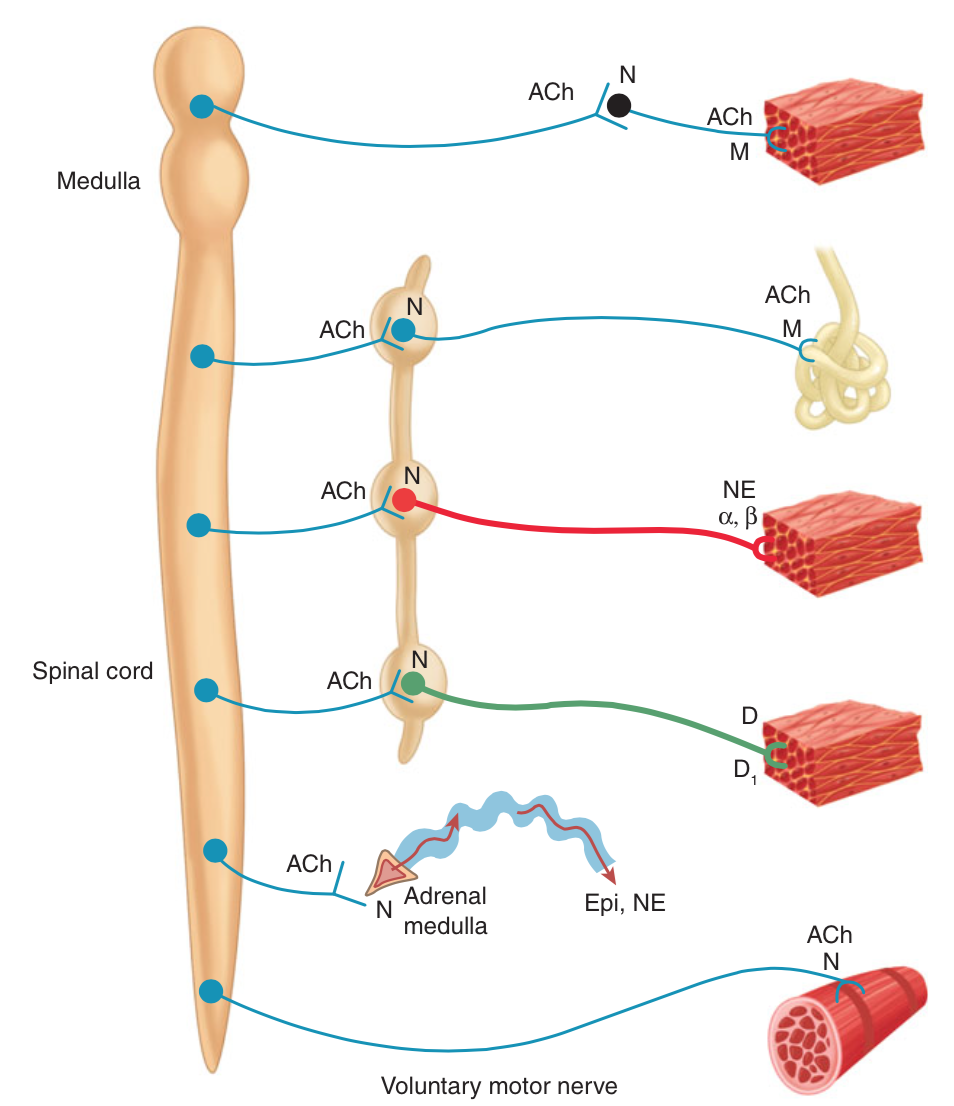 ANS
Parasympathetic
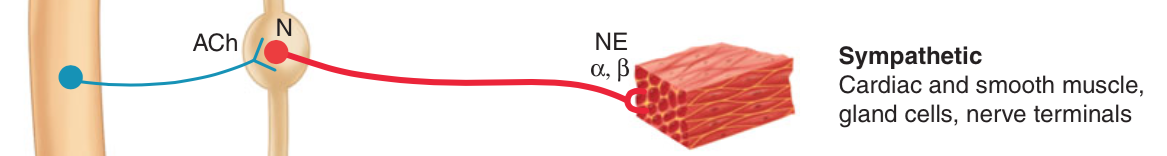 ANS
Sympathetic
M,D
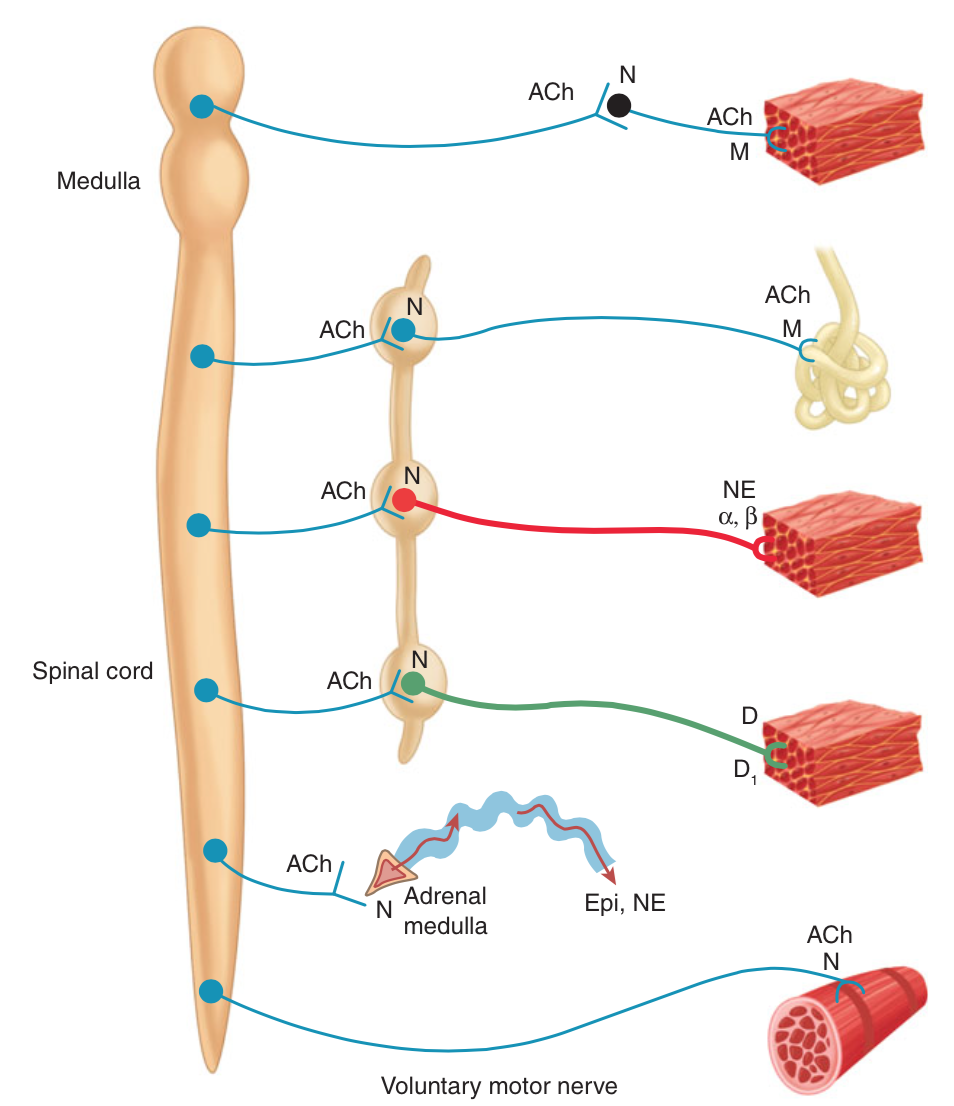 Spinal Cord
Somatic
ANS , Parasympathetic
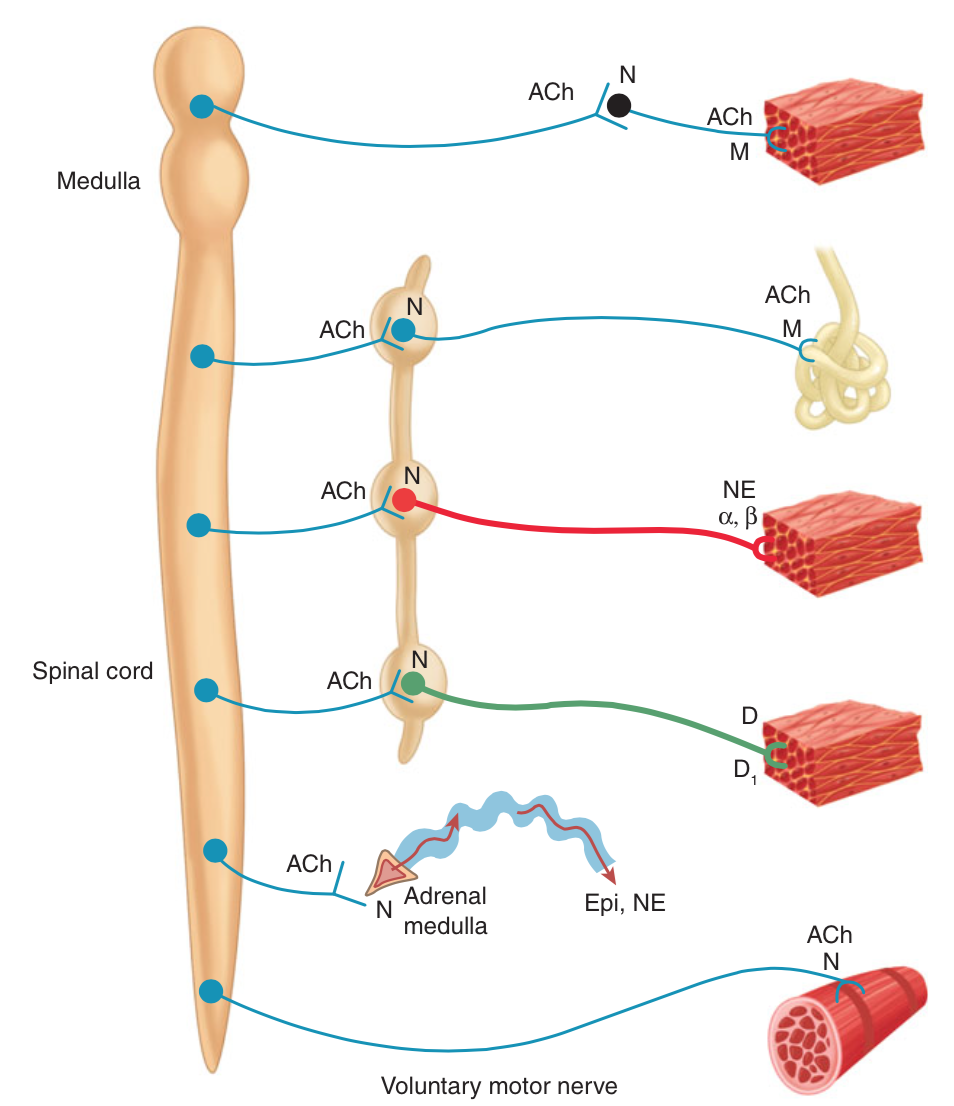 ANS
Parasympathetic
Preganglionic neurons
Long
Synapses with postganglionic at or near organ
ACh is neurotransmitter 
Nicotinic receptor on postganglionic
Postganglionic
Short
Synapses on the organ 
ACh is neurotransmitter 
Muscarinic receptor on the organ
Cholinergic fibers: act by releasing acetylcholine
Autonomic Nervous System
Warm up Q?
What is the Primary neurotransmitter (s) in parasympathetic ? 
A- Ach
B- NE/Epi
C- Dopamine
D- A&B
Cholinergic Transmission
Choline Transportation
AcCoA Synthesis



 Acetylcholine Transportation
Acetylcholine Release
Acetylcholine metabolism
Half-life of is very short 
Q? why do we need to know
Targets for pharmacologic therapy (interventions) 
Synthesis, storage, release, and termination of action of the transmitter, and receptor effects
Inhibitors
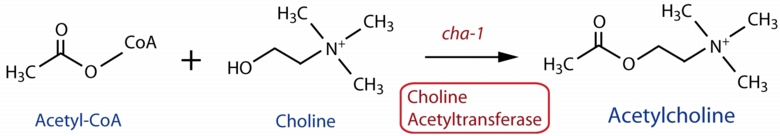 Cholinergic Receptors
Autonomic Receptors
A) Nicotinic Receptor
B) Muscarinic Receptor
Cholinergic Receptors
Autonomic Receptors (Cholinergic)
A) Nicotinic Receptor
Nicotinic Receptor (nAChRs)
Similar to those induce by nicotine 
Locations:
At neuromuscular junctions of skeletal muscle (NM)


On Adrenal medulla (NN)


In CNS  (NN)
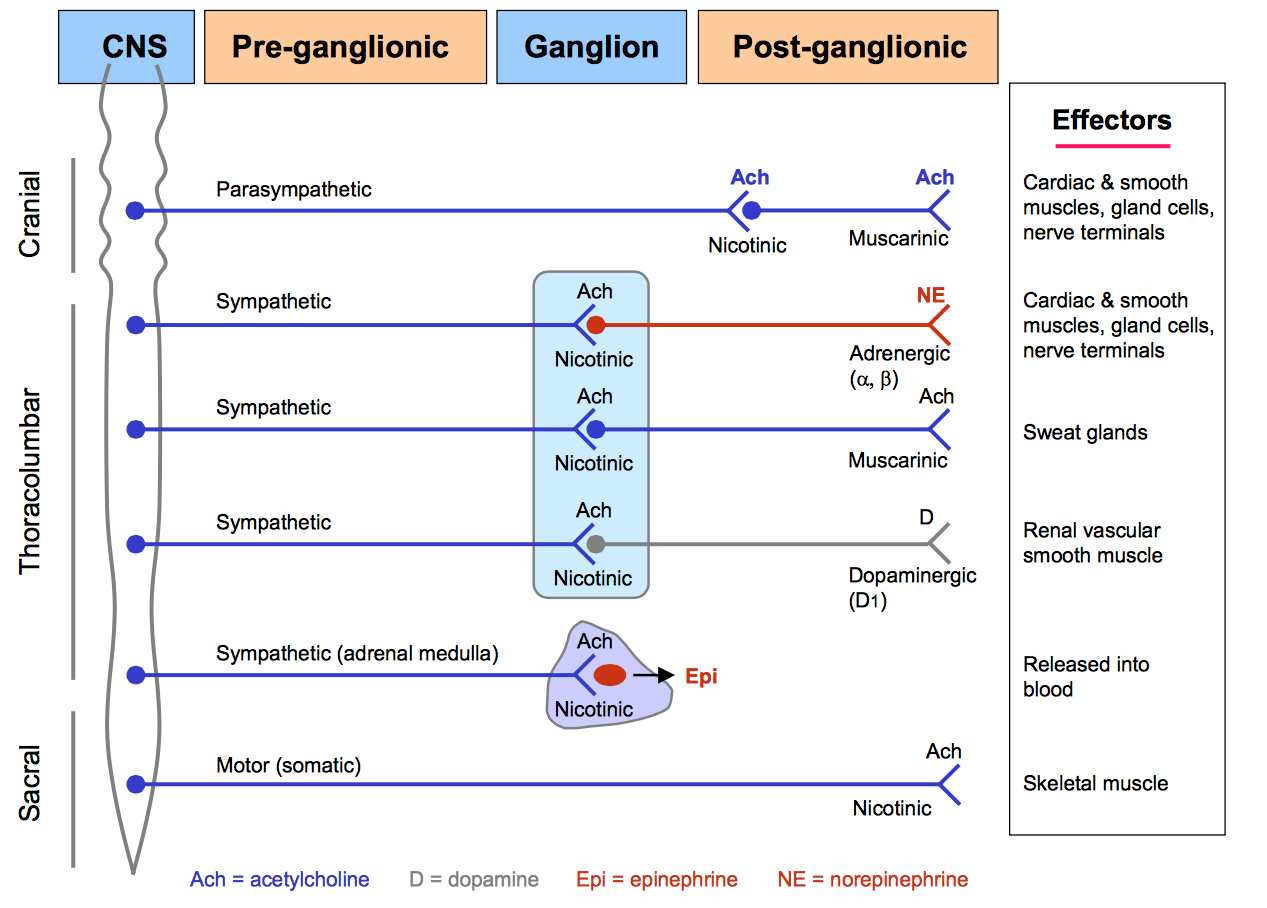 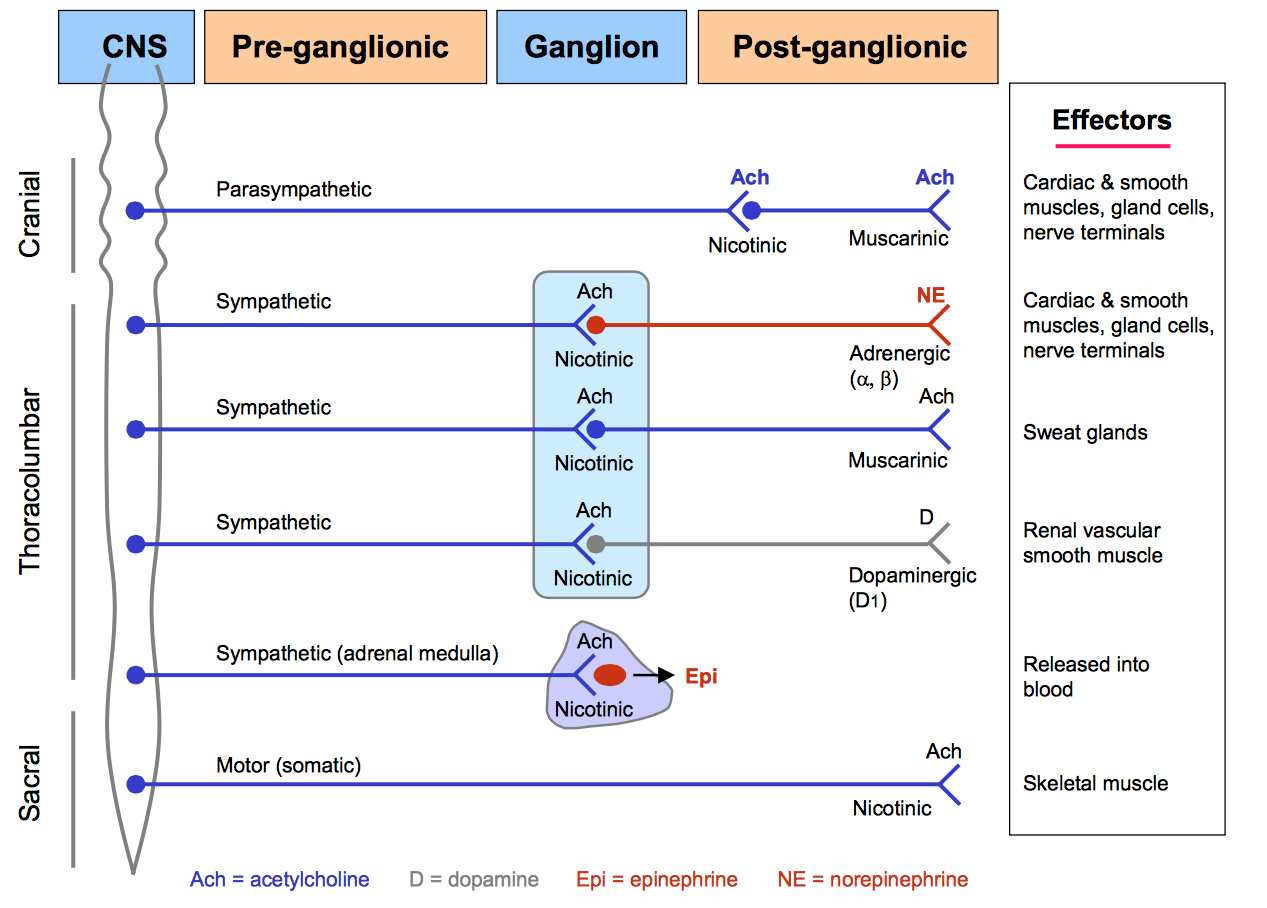 Cholinergic Receptors
Autonomic Receptors (Cholinergic)
A) Nicotinic Receptor
Locations:
Ganglionic neurons in the autonomic ganglia (NN)
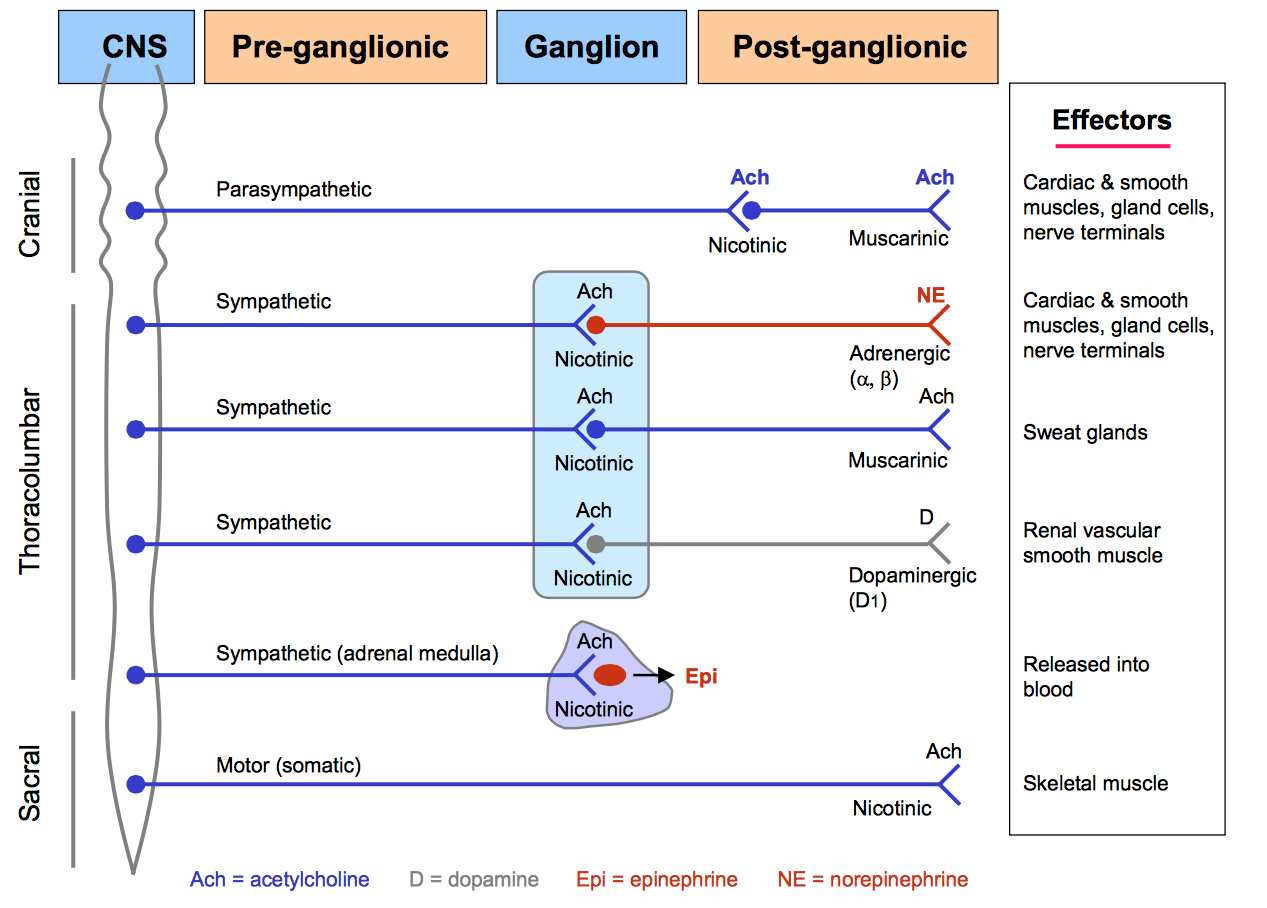 Autonomic Receptors (Cholinergic)
A) Nicotinic Receptor
Type:
Ligand-gated ion (Na+) channel
ACh binds to the α subunits 
2 acetylcholine molecules 
Structurally and functionally similar to the Na+
    Channel
Cholinergic Receptors
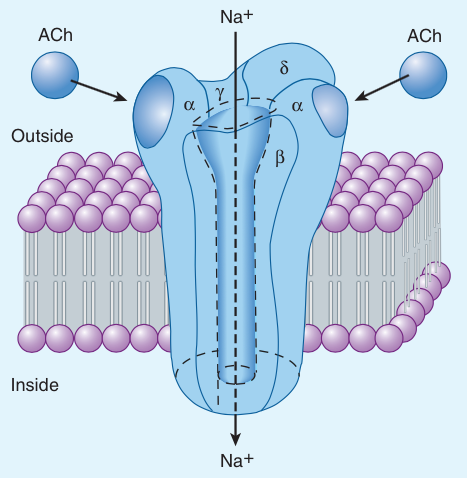 Autonomic Receptors (Cholinergic)
Primary location of nicotinic receptors and their actions
Cholinergic Receptors
Autonomic Receptors (Cholinergic)
B) Muscarinic Receptor
Muscarinic Reciptors (mAChRs)
Similar to those induce by muscarine
Locations:
all target organs
e.g, heart, CVS, eye, bladder, GIT
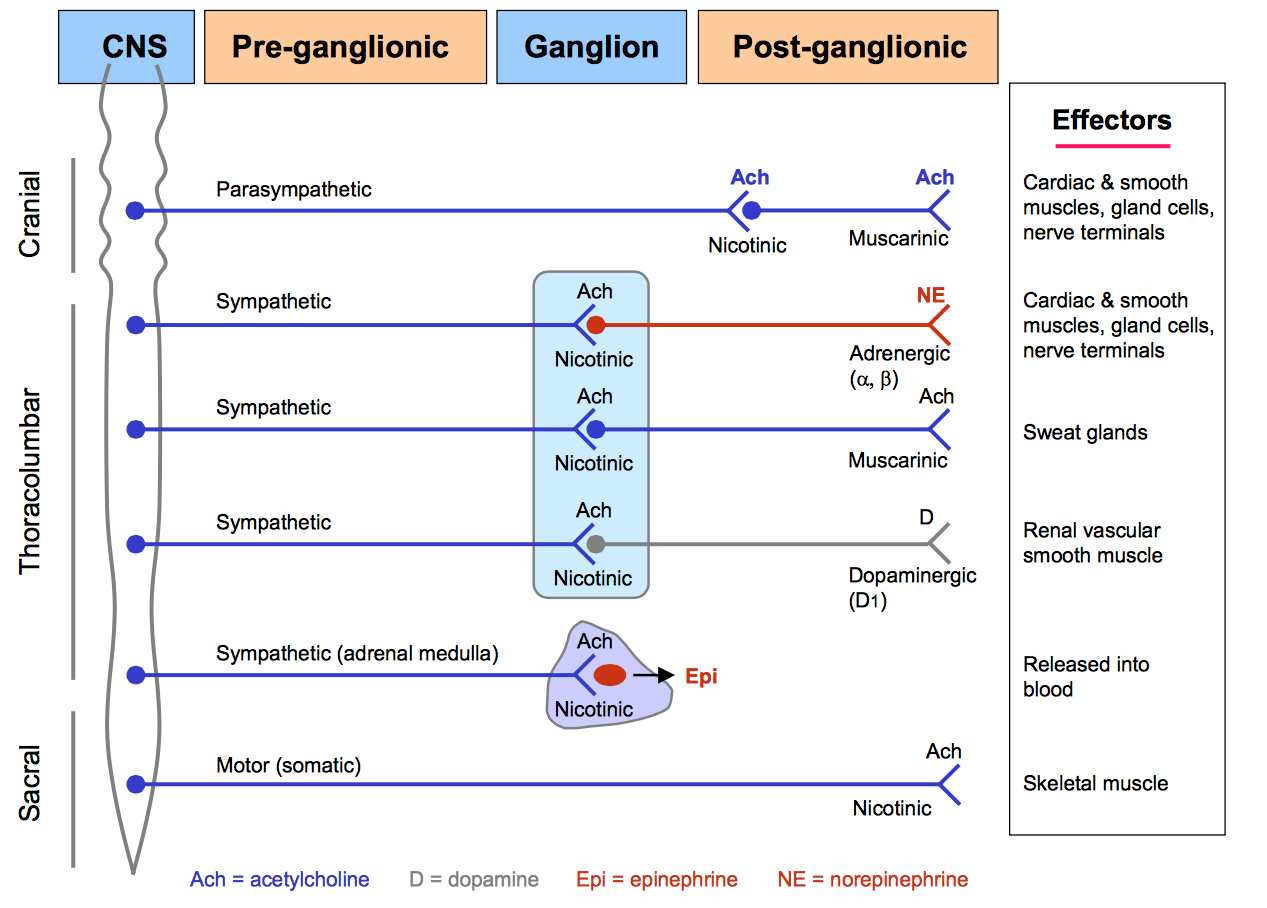 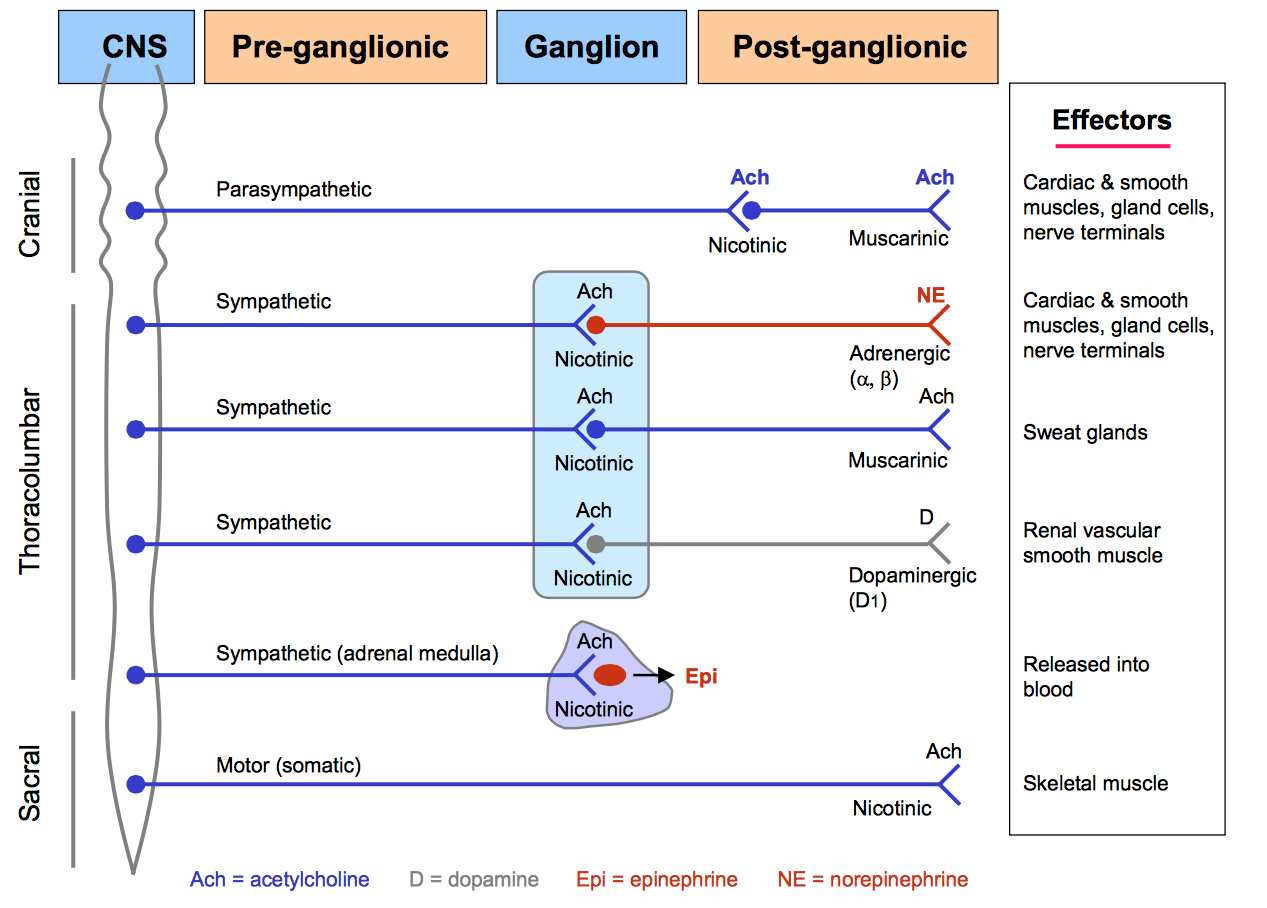 Sweat glands
Autonomic Receptors (Cholinergic)
B) Muscarinic Receptor
Type
Muscarinic receptors are GPCRs
Five Subtypes: M1, M2, M3, M4, M5
Odd-numbered members M1, M3 : Excitatory 
Even-number M2, M4 : Inhibitory 
Affinity to ACh
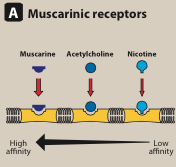 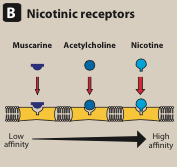 Autonomic Receptors (Cholinergic)
Muscarinic receptors are GPCRs
M1, M3, and M5                                                             M2 and M4
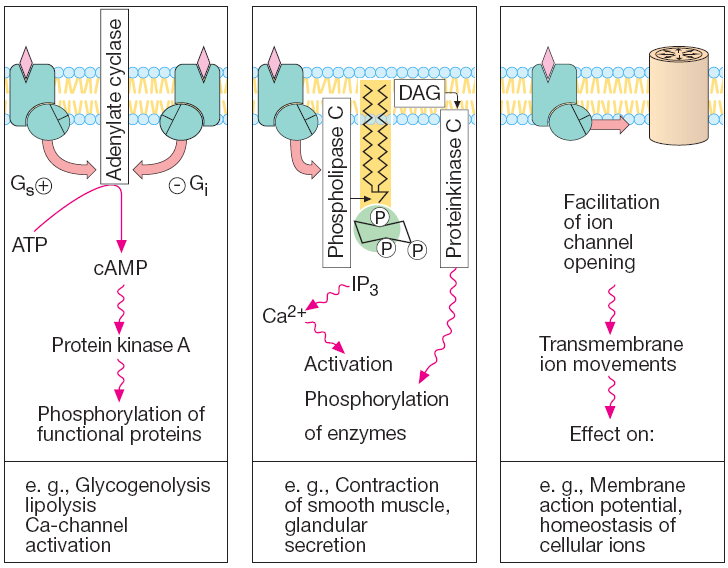 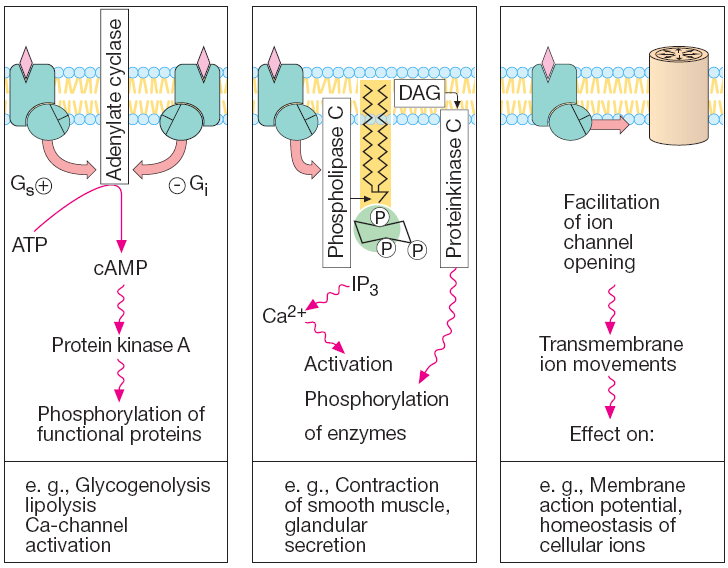 Autonomic Receptors (Cholinergic)
Primary location of muscarinic receptors and their actions
Drugs In/direct-acting on Ach receptors
Organ System Effects (EYE)
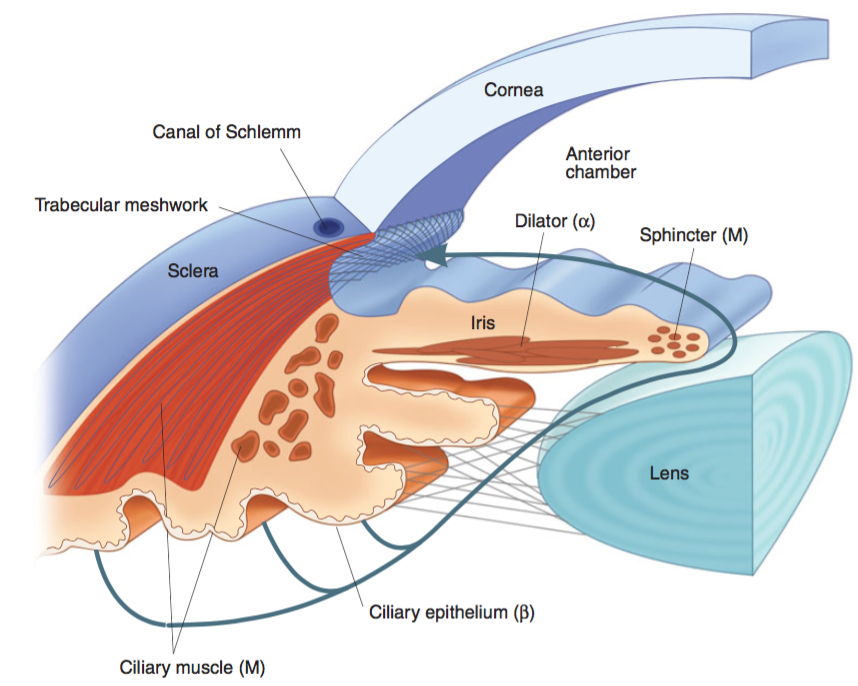 The parasympathetic innervates the constrictor pupillae (circular muscles of iris) which is important for adjusting the pupil in response to change in light intensity & regulating the intraocular pressure.
Ach receptors
Organ System Effects (EYE)
When the ciliary muscle contracts, the lens bulge more  this parasympathetic reflex is essential to accommodate for near vision
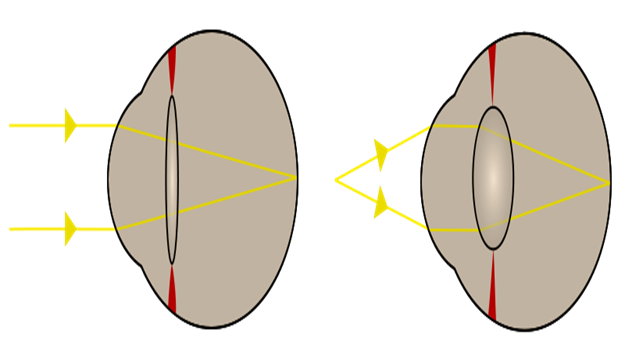 Ach receptors
Organ System Effects (EYE)
Aqueous humour secreted by ciliary body, is removed continuously by drainage into the Canal of Schlemm.
Normal intraocular pressure is 10-15mmHg above atmospheric pressure . Abnormally raised pressure (glaucoma)retinal detachment.
Miosis  intraocular pressure in patient with glaucoma
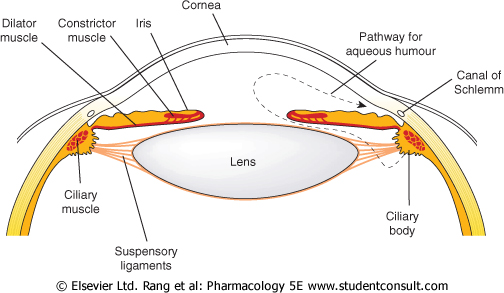 Pharmacological actions of cholinergic drugs
Actions that are similar to the effects of parasympathetic system activation. 
 nicotinic actions 
 muscarinic actions

Cholinergic drugs acts upon two types of receptors
nicotinic receptors
muscarinic receptors
Parasympathomimetic (Cholinergic Drugs )
Drugs direct-acting on Ach receptors (CHOLINOCEPTORS)
Choline esters
Charged quaternary ammonium group-Activity (polar)
Poor distribution
can not cross BBB (No CNS effects)
Not metabolized by cholinesterase.( except Ach)
Have longer duration of action than Ach.
β-methyl group : Selectivity to M receptor
Never given I.V. or I.M But S.C Why??
Cevimeline
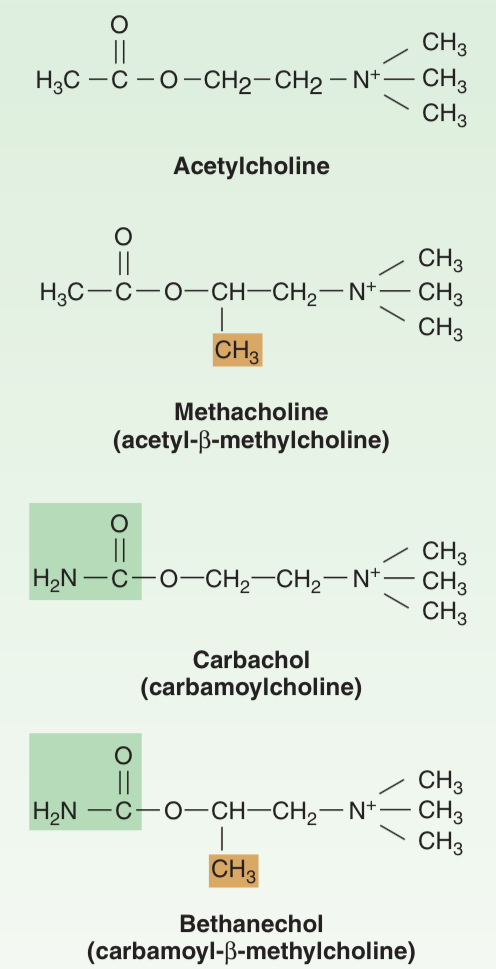 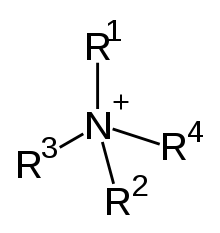 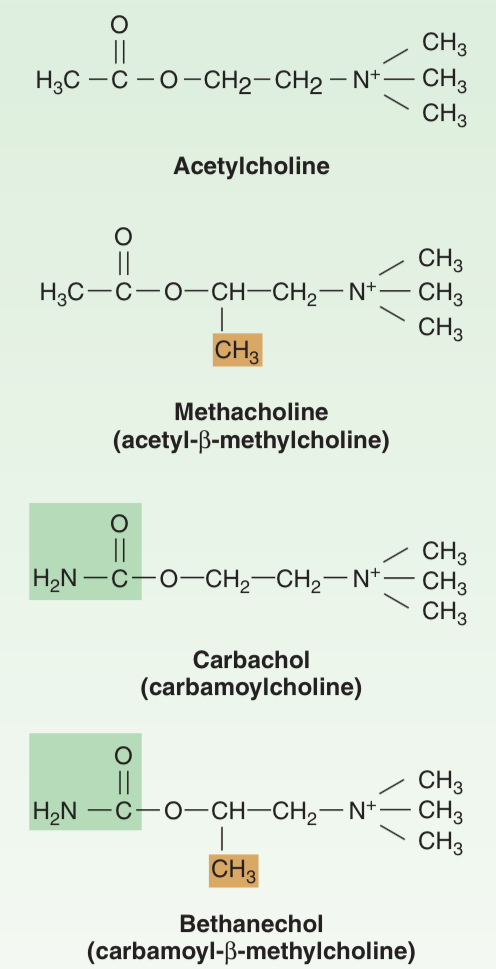 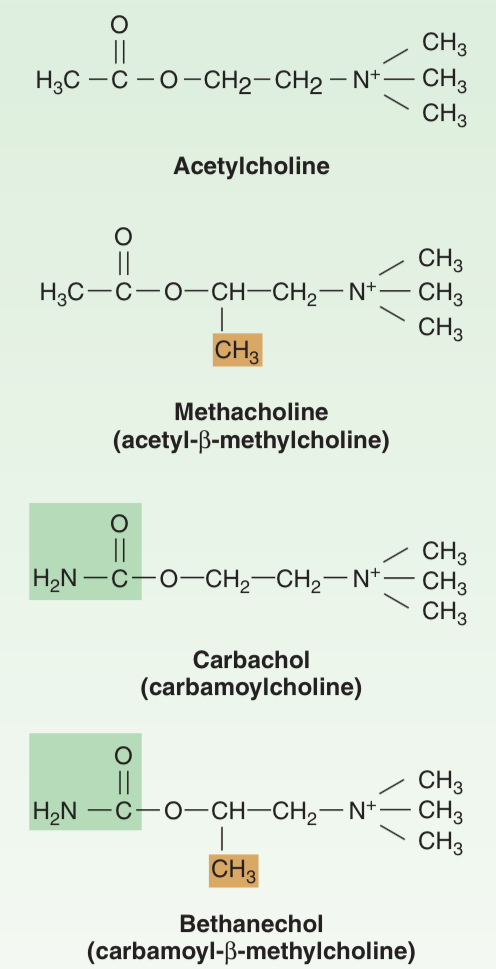 Drugs direct-acting on Ach receptors (CHOLINOCEPTORS)
Tertiary natural alkaloids – Muscarine quaternary 
Well absorbed except Muscarine , Excreted by the kidneys
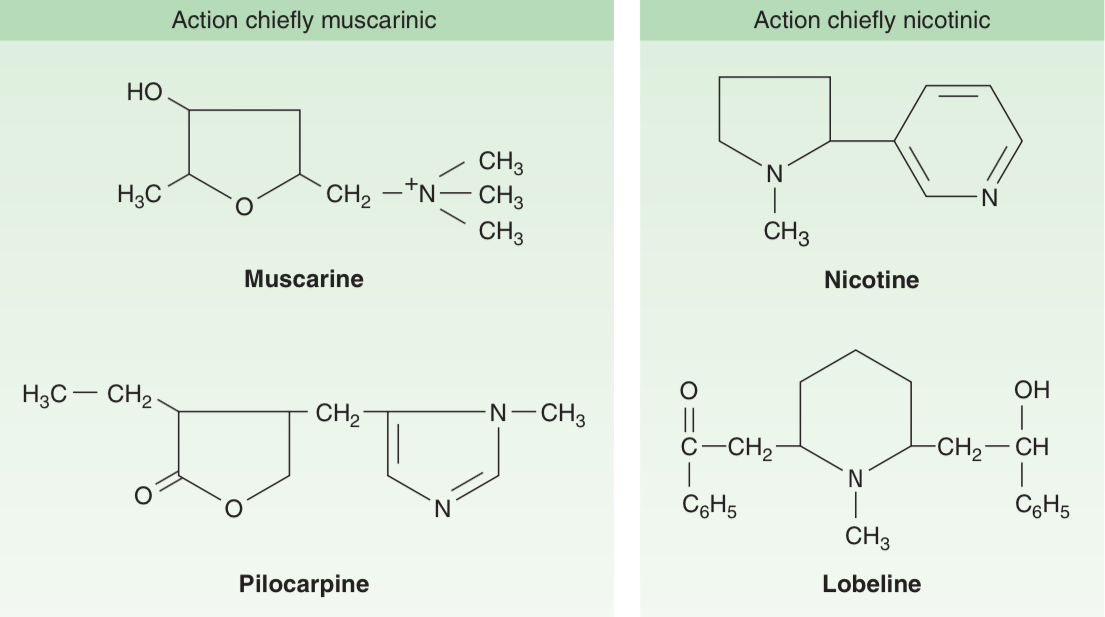 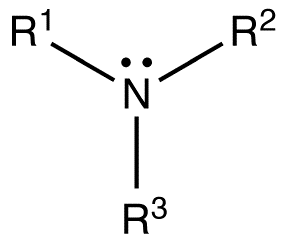 Drugs direct-acting on Ach receptors (CHOLINOCEPTORS)
Acetylcholine (Ach)
Muscarinic and nicotinic
       agonist
Not used clinically because Ach
Is not selective as it acts on both nicotinic and muscarinic receptors 
Has short duration of action. Why? 
Due to rapid metabolism by acetycholinesterase
Drugs direct-acting on Ach receptors (CHOLINOCEPTORS)
Carbachol
Muscarinic actions on Eye, GIT, UT.
Has nicotinic actions (side effects).
Resistant to hydrolysis by acetyl cholinesterase
Longer duration than Ach.
Used for treatment of glaucoma
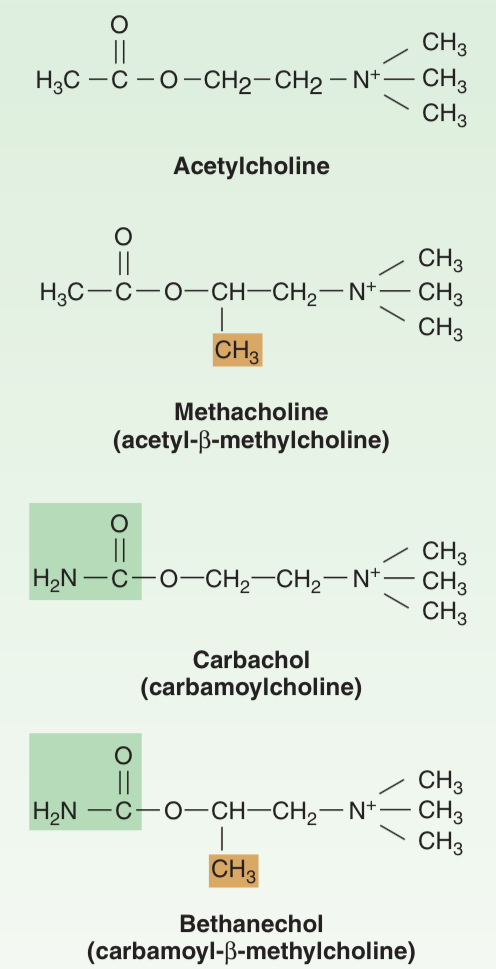 Drugs direct-acting on Ach receptors (CHOLINOCEPTORS)
Bethanechol 	
Prominent muscarinic actions on GIT, UT.
No nicotinic action
Resistant to hydrolysis by acetyl cholinesterase
Longer duration than Ach
Used for
Paralytic ileus
Urinary retention in cases of post-operative atony & neurogenic bladder
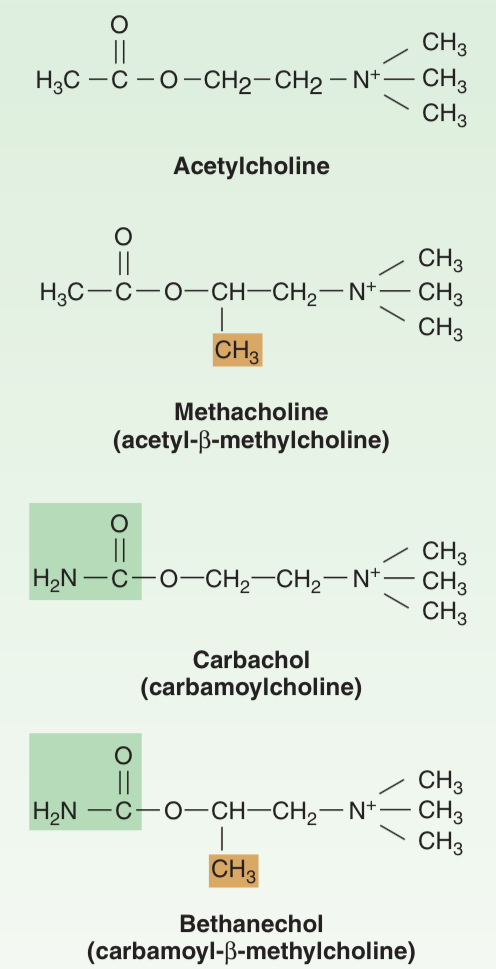 Drugs direct-acting on Ach receptors (CHOLINOCEPTORS)
Cevimeline
Direct acting muscarinic agonist (M3)
Used for treatment of dry mouth symptom
  associated with Sjogren's syndrome
(autoimmune disease characterized by Formation of antibodies leading to dryness of mouth and eye).
Drugs direct-acting on Ach receptors (CHOLINOCEPTORS)
Pilocarpine 
well absorbed, good distribution 
Cross BBB (has central effects).
Not metabolized by cholinesterase 
Long duration of action
Excretion is enhanced by acidification of urine
Direct muscarinic agonist(mainly on eye & secretion).
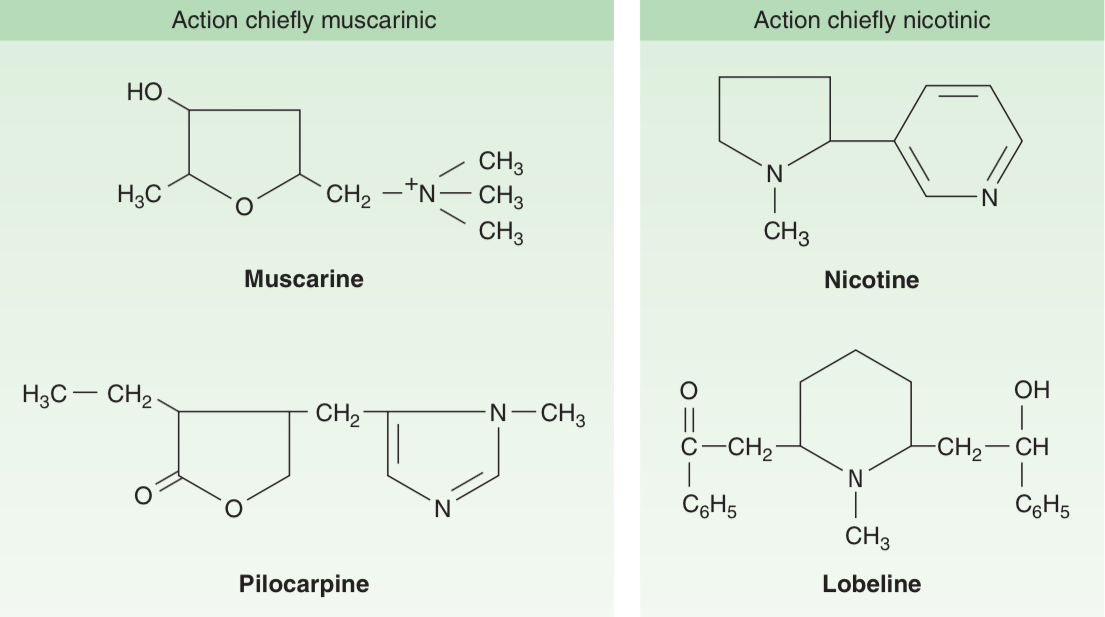 Drugs direct-acting on Ach receptors (CHOLINOCEPTORS)
Pilocarpine 
Uses: 
Xerostomia (dry mouth).
Drug of choice in emergency glaucoma 
    applied as eye drops. 
Adverse effects: 
Profuse sweating
Salivation
Bronchoconstriction
Diarrhea
CNS effects
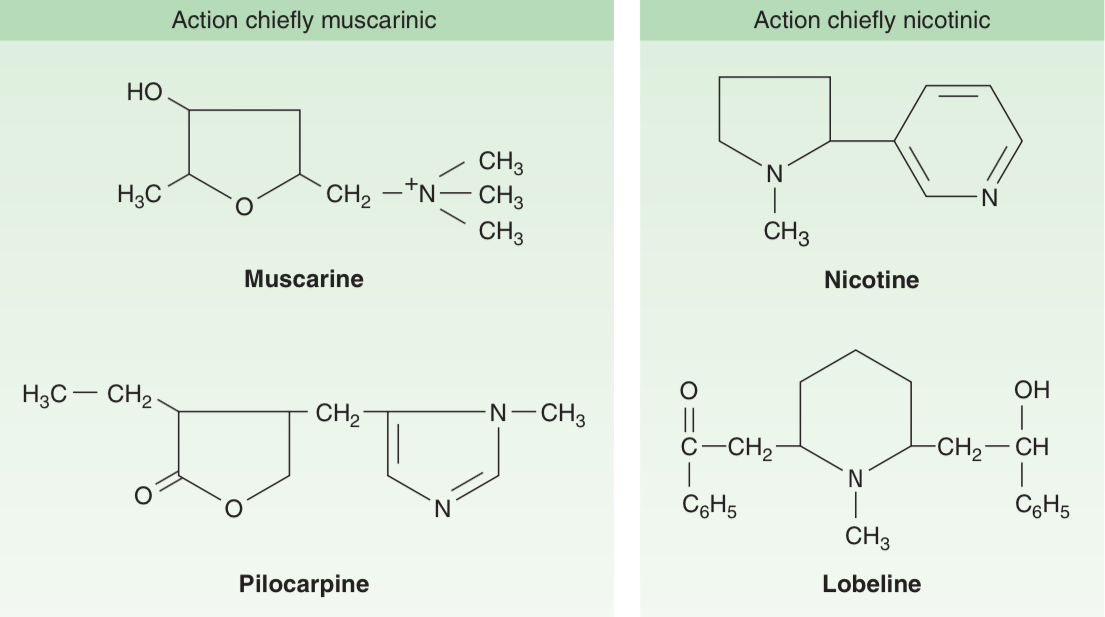 Drugs direct-acting on Ach receptors (CHOLINOCEPTORS)
Drugs direct-acting on Ach receptors (CHOLINOCEPTORS)
Drugs direct-acting on Ach receptors (CHOLINOCEPTORS)
Contraindications

Bronchial asthma.
Peptic ulcer.
Angina pectoris
Urinary incontinence
Intestinal obstruction